PROFESI KEPENDIDIKAN
UMMAH KARIMAH, M.Pd
UNIVERSITAS MUHAMMADIYAH PROF.
 DR. HAMKA
JAKARTA 2012
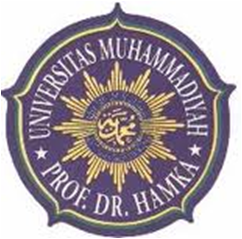 Implementasi profesi kependidikan pada bidang bahasa Inggris
Kebijakan UU sisdiknas 2003 dalam pengembangan profesi kependidikan
Kritik dan analisis profesi kependidikan dalam dunia global
Rasionalisasi profesi kependidikan dalam dinamika pendidikan di Indonesia
Relevansi profesi kependidikan terhadap pendidikan multikultural
Teropong isu-isu dan problematika profesi kependidikan di Indonesia
Paradigma profesi kependidikan dalam konteks pendidikan di Indonesia
Pengertian Profesi
Profesi secara etimologis dalam bahasa Inggris adalah profession, sama artinya dengan vocation, job. Dalam Kamus bahasa Indonesia, profesi diartikan bidang pekerjaan yg dilandasi pendidikan, keahlian tertentu. 
Profesi merupakan vokasi khusus yg memiliki expertise, responsibility, dan corporatness.
Vokasi Khusus
Expertise : Keahlian yang diperoleh melalui pendidikan dan latihan dalam waktu yang lama.
Responsibility : tanggung jawab
Berani melakukan sesuatu dan menerima segala konsekuensi apa yang dikerjakan
Corporatness : rasa kesejawatan.
Profesi
Profesi merupakan pekerjaan atau karir yg bersifat pelayanan bantuan keahlian dengan tingkat ketepatan yg tinggi untuk kebahagiaan-kebahagiaan berdasarkan norma-norma yg berlaku.
Suatu pekerjaan khusus yang dilandasi dengan keahlian, tanggung jawab, kesejawatan.
Profesi
Profesi  Jabatan atau pekerjaan yang menuntut keahlian
Melayani masyarakat, merupakan karir yang akan dilaksanakan sepanjang hayat
Jabatan yang menutut keterampilan/keahlian tertentu.
Jabatan itu berdasarkan batang tubuh disiplin ilmu jelas, sistematik.
Pekerjaan
Pekerjaaan (occupation)adalah setiap aktivitas kerja, baik yang menghasilkan imbalan ataupun yang bersifat sukarela(tanpa imbalan).

Sebagai contoh, pekerjaan sebagai staf operator computer (sekedar mengoperasikan), tidak masuk dalam golongan profesi jika untuk bekerja sebagai staf operator tersebut tersebut tidak membutuhkan latar belakang pendidikan,pengetahuan dan pengalaman tertentu.
Perbedaan Profesi dan Pekerjaan
Profesi:
Mengandalkan suatu keterampilan atau keahlian khusus.
Dilaksanakan sebagai suatu pekerjaan atau kegiatan utama (purna waktu).
Dilaksanakan sebagai sumber utama nafkah hidup.
Dilaksanakan dengan keterlibatan pribadi yang mendalam.

Pekerjaan:
Tidak membutuhkan latar belakang pendidikan.
Tidak membutuhkan pengetahuan dan pengalaman
Profesional dan Profesionalisme
Profesional adalah  hal yang berkenaan dengan pekerjaan keahlian-keahlian khusus, mengharuskan adanya pembayaran untuk melakukannya.
Profesionalisme adalah suatu kelakuan, tujuan, nilai atau kualitas yang mencirikan profesi.
Ciri guru yang memiliki profesionalisme
Selalu menampilkan prilaku yang mendekati standar ideal (sempurna)
Meningkatkan dan memelihara citra profesi
Selalu mengejar kesempatan untuk mengikuti berbagai kesempatan ilmiah ( lokakarya, seminar, penataran, penelitian dsb)
Berusaha untuk selalu mencapai kualitas dan cita-cita sesuai dengan program yang ditetapkan
Memiliki kebanggaan terhadap profesinya,yang ditunjukkan dengan rasa percaya diri yang tinggi
Trilogi Profesi
Praktik Profesi




Dasar Keilmuan        Substansi Profesi
Profesi 
Guru
TRILOGI PROFESI GURU
Praktik Pengajaran
Substansi 
Pengajaran
Ilmu 
Pendidikan
12
Komponen Profesi Guru
Dasar Keilmuan	: Ilmu Pendidikan
Substansi Profesi	: Proses pembelajaran terhadap penguasaan materi pelajaran melalui modus pengajaran. 
Praktik Profesi	: Penyelenggaraan proses pembelajaran terhadap sasaran layanan melalui modus kegiatan pengajaran.
13
Dari kesimpulan diatas dapat dikatakan bahwa suatu “Profesi”
Tanpa dasar keilmuan yg tepat akan mewujudkan kegiatan “profesional” yg tanpa arah dan/atau bahkan malpraktik
Tanpa substansi profesi yg jelas dan spesifik, suatu profesi akan dipertanyakan isi dan manfaatnya.
Tanpa praktik profesi, maka profesi tidak terwujud, dipertanyakan  eksistensinya dan tenaga “profesional” yg dimaksud tidak berarti apa-apa bagi kemashlahatan kehidupan manusia.
PENDIDIK PROFESIONAL
Tanpa peserta didik
Tidak perlu ada pendidik
15
“Pendidik merupakan tenaga profesional”
16
Kihajar Dewantara : Pendidikan adalah tuntutan bagi pertumbuhan anak-anak.Driyaksa : (1945) pemanusiaan manusia muda
UU No. 20 tahun 2003 tentang sistem pendidikan nasional, pendidikan adalah usaha sadar dan terencana untuk  mewujudkan suasana belajar dan proses pembelajaran agar peserta didik secara aktif mengembangkan potensi dirinya sehingga memiliki kekuatan spiritual keagamaan, pengendalian diri, kepribadian, kecerdasan, akhlak mulia, serta ketrampilan yang diperlukan bagi dirinya , masyarakat bangsa dan negara.
UU No. 20/2003: Pasal 39 Ayat 2
Pendidik merupakan tenaga profesional yang bertugas merencanakan dan melaksanakan proses pembelajaran, menilai hasil pembelajaran, melakukan pembimbingan dan pelatihan, serta melakukan penelitian dan pengabdian kepada masyarakat, terutama bagi pendidik pada perguruan tinggi.
18
“Profesional adalah pekerjaan atau kegiatan yang dilakukan seseorang dan menjadi sumber penghasilan kehidupan yang memerlukan keahlian, kemahiran, atau kecakapan yang memenuhi standar mutu atau norma tertentu serta memerlukan pendidikan profesi”
19
TRILOGI PROFESI PENDIDIK
Praktik Pembelajaran
Profesi 
Pendidik
Ilmu 
Pendidikan
Belajar dan 
Pembelajaran
20
Profesi Guru dan Konselor sebagai Pendidik
1
2
3
4
5
6
7
8
ILMU PENDIDIKAN
Widyaiswara
Tutor
Instruktur
Fasilitator
Guru
Dosen
Konselor
Pamong belajar
21
UNDANG-UNDANG  SISDIKNAS  (Sistem  Pendidikan Nasional) (UU RI No. 20  Th. 2003).
BAB II : DASAR, FUNGSI, DAN TUJUAN
Pasal  2 :
Penddidikan nasional berdasarkan  Pancasilan dan  Undang-Undang Dasar Negara Republik Indonesia tahun 1945.
UU RI No. 14 tahun 2005 tentang    guru      dan    dosen
Pasal  1
“Guru adalan pendidik  profesional dengan tugas utama mendidik, membimbing, mengarahkan, melatih, menilai, dan mengevaluasi peserta didik pada pendidikan anak usia dini, jalur pendidikan formal, pendidikan dasar dan pendidikan menengah.
Tujuan pendidikan
Pendidikan  nasional befungsi mengembangkan kemampuan dan membentuk watak serta peradaban bangsa yang bermartabat dalam rangka mencerdaskan kehidupan bangsa, bertujuan untuk berkembangnya potensi peserta didik agar menjadi  manusia yang beriman dan bertakwa kepada Tuhan Yang Maha Esa, berakhlak mulia, sehat, berilmu, cakap, kreatif, mandiri, dan menjadi warga Negara yang demokratis serta bertanggungjawab